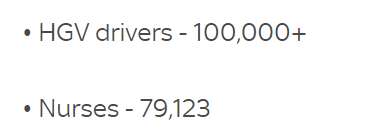 Most Demanded Jobs in the UK (data from September 2021)
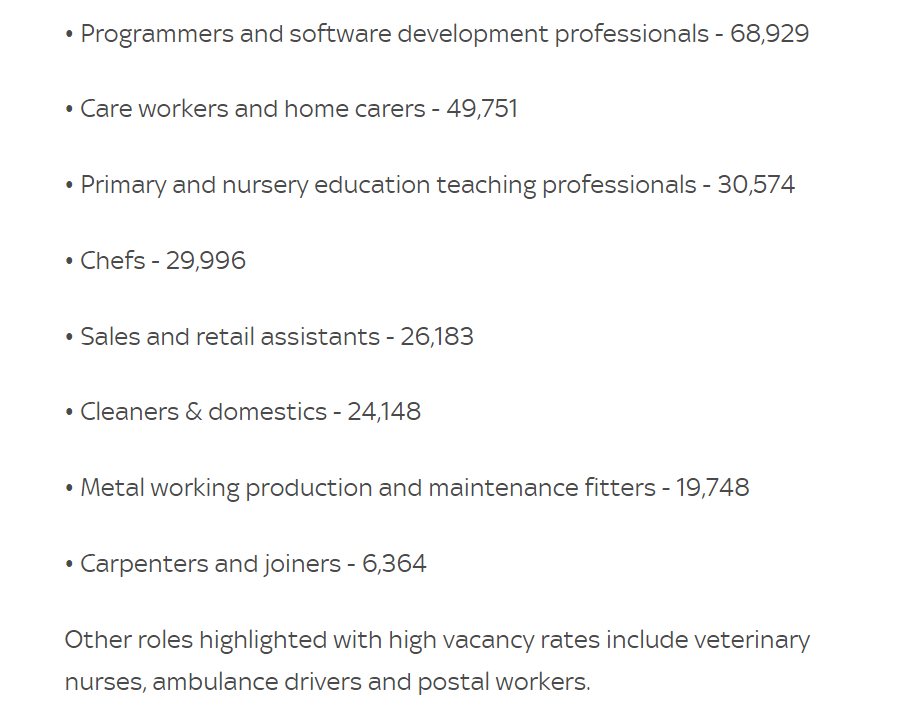 The government has created a short skilled work visa to fill vacancies on those fields
Working in the Uk- from January 2021 new point system introduced to be able to work in the UK
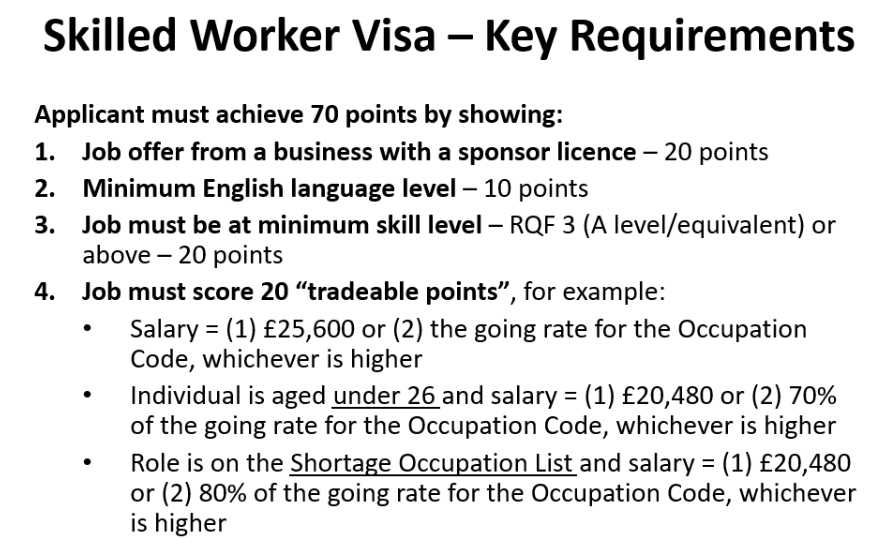 What will the future of jobs be like? - YouTube
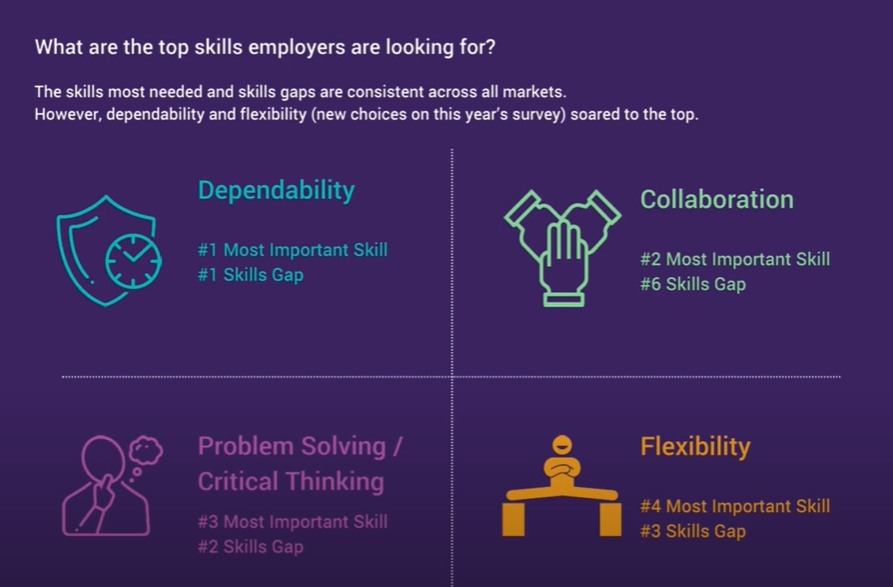 Improving your skills:

- The National Careers Service- provides advice on careers and training

-Free courses to help improve literacy and numeracy at work

- free English courses

-apprenticeships